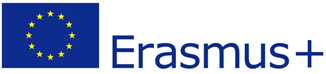 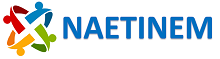 History of the Czech Identity 3
The Accession of the Habsburgs to the Czech throne
Ferdinand I (1526–1564)


In late 1526, the estates in Bohemia elected Ferdinand of Habsburg, Archduke of Austria – his wife was the sister of the fallen king Louis, Anna Jagiellon

In 1528, Ferdinand I also received the Hungarian royal crown – the Danube monarchy is thus established

Shortly after his election, Ferdinand I began to promote the process of gradual re-Catholicisation and centralisation in contradiction of his electoral concessions (pledge to respect the rights of estates and the religious conditions) – brother of the Spanish king and emperor of HRE, Charles I (V)

This policy, of course, provoked the displeasure of the estates, which took the opportunity provided in the years 1546–1547, when the so-called Schmalkaldic War (Schmalkaldic League) broke out in the German lands in connection with the arrival of the German Reformation.

A large part of the estates openly opposed the monarch and took the side of the German Protestant princes (including the refusal to levy troops), who were eventually defeated – the Battle of Mühlberk in April 1547. Surrender in Litoměřice

Ferdinand used his victory to consolidate his power and partially side-line the estates. The defeat affected cities the most – significant loss of self-government, supervision by royal officials. Also the establishment of Court of Appeals – an appellate instance of all municipal courts.
Maximilian II and the Confessio Bohemica

In 1556, after the resignation of his brother Charles, Ferdinand I became the emperor of the HRE – raising the prestige of the Central European Habsburgs. In the same year, the Jesuits came to Prague.

After the death of Ferdinand I in 1564, his son Maximilian I (II) (1564–1576) ascended the Czech throne.

Unlike Ferdinand I, he did not contest non-Catholics, on the contrary, he had a degree of sympathy towards them

The Czech estates took note of this and, in 1575, they forced Maximilian to accept the Confessio Bohemica (only oral declaration) – the Bohemian Utraquist Church managed by a special consistory and subject to state supervision through elected protectors – defensors

The denominational structure of the Czech lands became complicated in the second half of the 16th century:
     - Catholics
     - Old Utraquists (Chalicers, Hussites) – gradually closer with Catholics
     - New Utraquists (Lutherans, partly Calvinists and Zwinglians)
     - Unity of the Brethren (complicated position)
There are also numerous religious sects – such as Habani – Anababtists (South Moravia)

Maximilian's acceptance of the Confessio Bohemica also facilitated the election of his son Rudolf to the Czech throne 

Maximilian dies in 1576
Reign of Rudolf II (1576–1611) and Letter of Majesty

In 1583, Rudolf II moved his seat from Vienna to Prague

Throughout his entire reign, Rudolf II is forced to lead a latent conflict with the Ottoman Empire (back in 1529, Turks had laid siege to Vienna); alliance with Sigismund Báthory. However, in 1604, an uprising broke out in Hungary of the Calvinist-oriented prince Stephen Bocskai – Moravia under threat, peace signed in 1606 (signed by Rudolf's brother Matthias)

Efforts of Catholics (or, rather, the Catholic nobility) to gain superiority – Zdeněk Vojtěch Popel of Lobkovice and support for re-Catholicisation. In Moravia, Franz von Dietrichstein was elected Bishop of Olomouc. Increased tension between the Catholic (max. 20%) and the non-Catholic parts of the estates
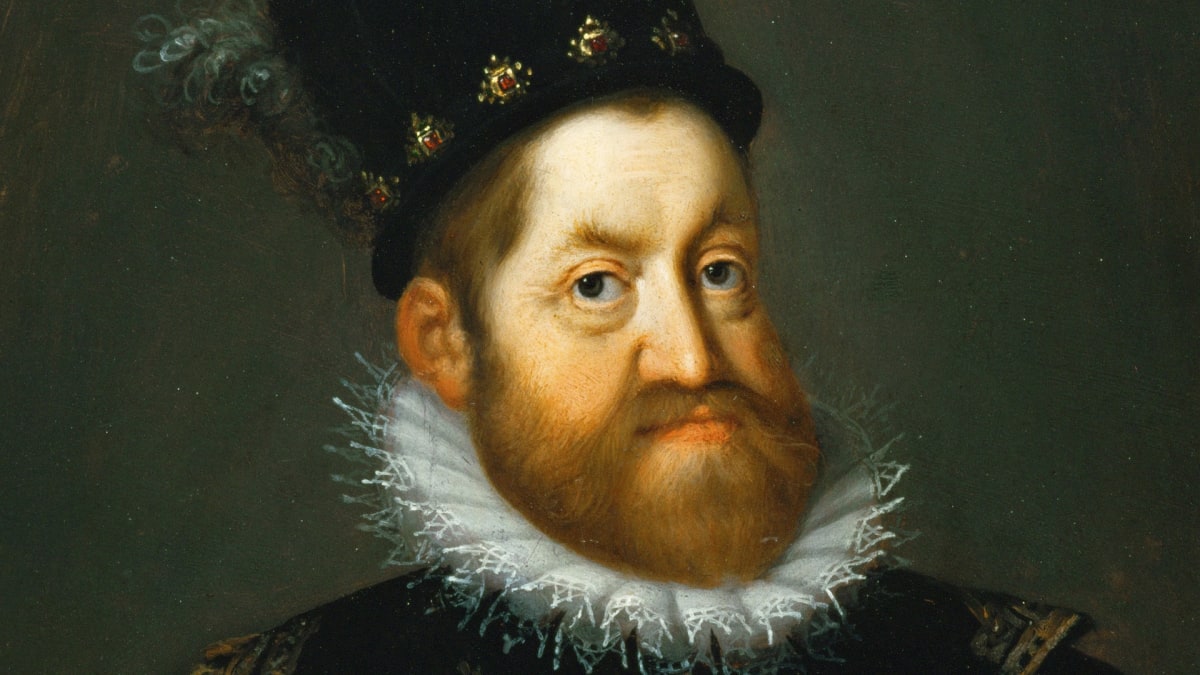 Reign of Rudolf II (1576–1611) and Letter of Majesty


Disagreements between Matthias and Rudolf II – different views on religious and political issues, manic-depressive features of Rudolf II

Matthias eventually initiated a wide-scale resistance of estates against his brother – 1607. Only members of the Czech estates side with Rudolf II – political calculus – and, in 1608, they mediate the so called Peace of Libeň between Matthias and Rudolf II.

Czech estates subsequently secured the Edict of Toleration (Letter of Majesty) – issued 9 July 1609

A unique document for its time – a de facto guarantee of total religious freedom (nobility, cities and subjects – no one should be forced against their will into Catholicism or, conversely, Protestantism)
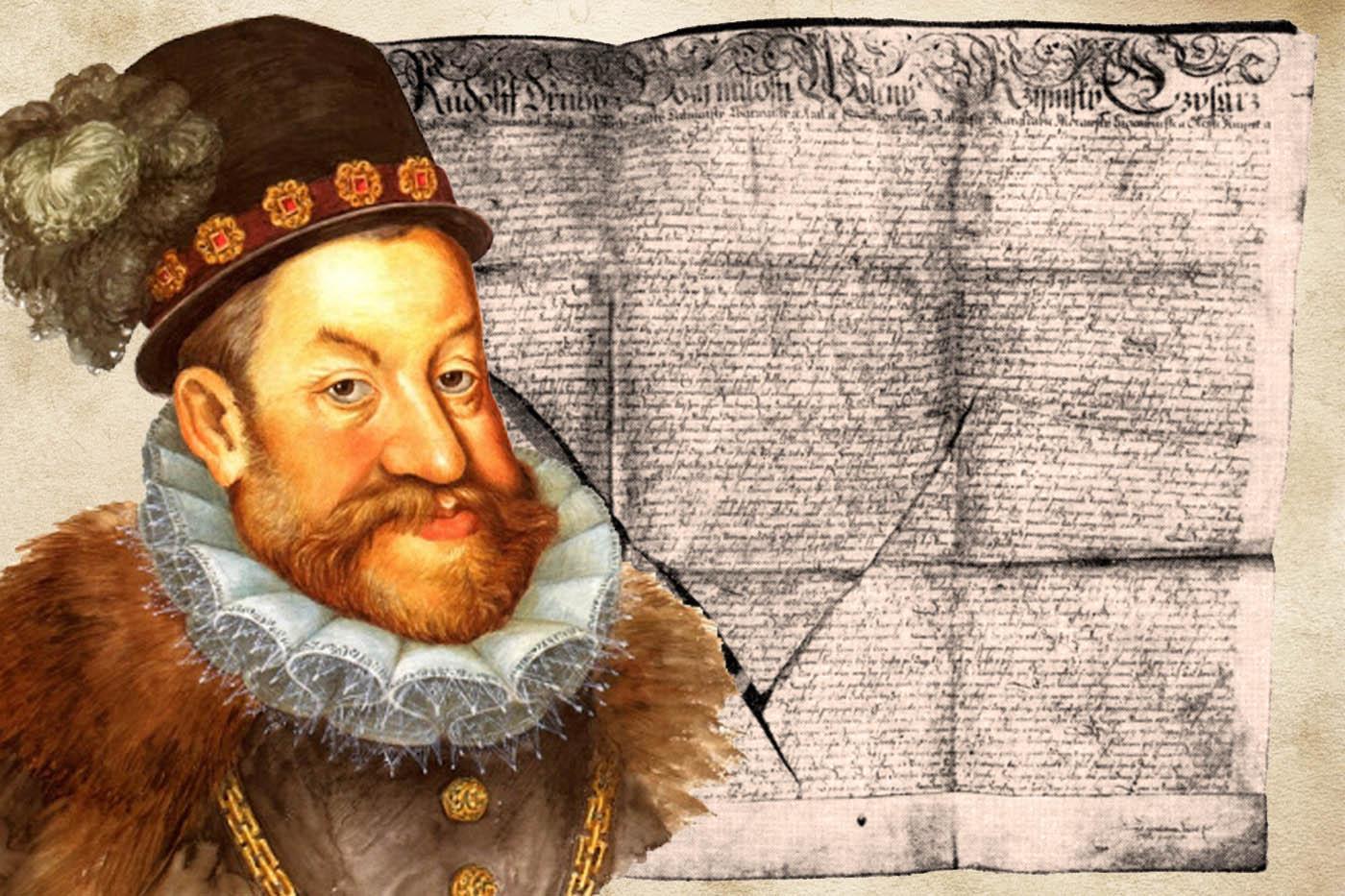 The Road to the Bohemian Revolt

Rudolf II considered the imposition of the Edict a disgrace and thought of a counter-attack

In 1611, he allowed the troops of Leopold, the Catholic Bishop of Passau, to enter the territory of Bohemia – the troops under Colonel Ramée ravaged the kingdom, plundering the Lesser Town of Prague 

Matthias (1611–1619) was recognised by the Czech estates as king, however, the general denominational tension in the kingdom continued to grow. In 1612, Matthias moved his seat to Vienna – regents in Prague. Issue of collecting and permitting taxes.

Growing influence of Catholics and their expansive policy causing conflict – 1617, closure of the evangelical church on the Benedictine estate in Broumov and the demolition of the non-Catholic church on the archbishop's estates in Hroby

Assembly of Estates in March 1618 – demand observation of the Edict, but Emperor Matthias forbids further assembly

The tension culminated on 23 May 1618 – Third Defenestration of Prague – estates led by Jindřich Matyáš Thurn (regents Vilém Slavata, Jaroslav Bořita from Martinice and scribe Fabricius)

This act represented a revolt against the monarch and an expression of disagreement of non-Catholic states with his policy and disrespect for the Edict.
Bohemian Revolt and Battle of White Mountain

On May 24, the session of the diet continues – the Directorium is entrusted with the administration of the country: 30 members (estate of lords, knights and cities) – headed by Václav Vilém of Roupov and others. M. Thurn as commander of estates' troops. The resistance of the states was justified by the Apology.

The Czech estates are intensely seeking allies – England, the Netherlands, Protestant principalities in the Empire (Protestant Union)

The court in Vienna primarily took a militant approach towards the revolt – especially following the death of Matthias in March 1619

On 31 July 1619, the  General Assembly of the Lands of the Bohemian Crown was convened – approves the new order, the lands of the Bohemian Crown transformed into a "confederation" of five countries (republics) and the secondary provinces are made equal to the Kingdom of Bohemia
Bohemian Revolt and Battle of White Mountain

The General Assembly dethroned Ferdinand II and, after lengthy negotiations, elected Frederick, Elector Palatine, (1619–1620) as king; the end of the rule of the Directorium

The estates conduct military actions – even a siege of Vienna, however the estates army struggles with underfunding (late payment of soldiers’ salaries)

Accession of Archduke Ferdinand of Styria – Ferdinand II, close alliance with Bavaria (Maximilian) and support of the Spanish Habsburgs

8 November 1620 – Battle of White Mountain and defeat of the Bohemian Revolt
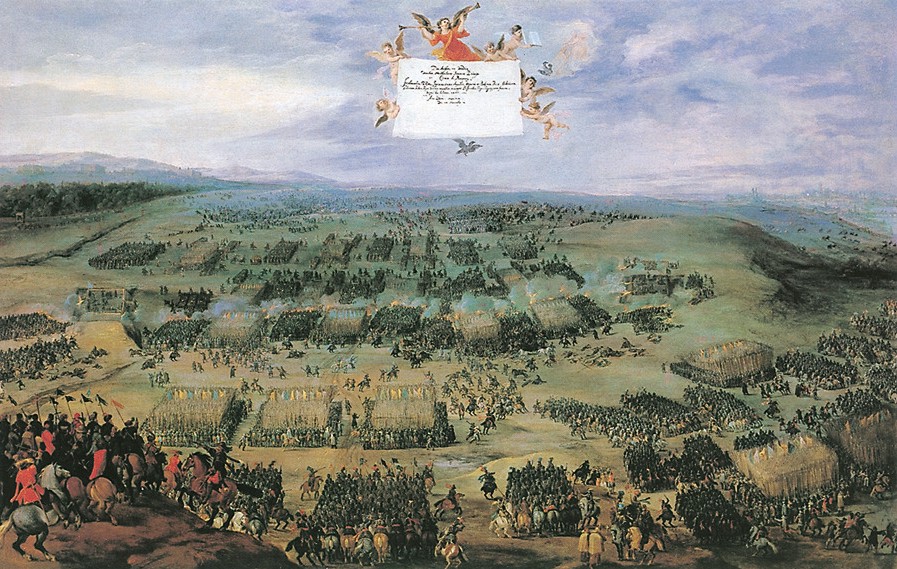 The Thirty Years' War and the Beginnings of re-Catholicisation

After the defeat of the Bohemian Revolt, the idea of centralisation of the country gains in prominence and there is a gradual disappearance of the dualism of power between the monarch and the estates that was characteristic for the period from the 15th to the beginning of the 17th century.

Renewed land order – 1627 (for Moravia 1628); diets deprived of any legislative power, significant strengthening of the power of the monarch, absolutist rule, German as official language

Clergy is made part of the Bohemian Diet as the "first" estate; gradual abolition of regional assemblies; new units were created at the beginning of the 18th century – regions (without the influence of the estates)
The Thirty Years' War and the Beginnings of re-Catholicisation

In 1635, "pledging" of both Lusatias, which de facto became part of Saxony 

Strengthening the central "state" administration – the Bohemian Court Chancellery in Vienna (post of Supreme Chancellor)

In Bohemia, the state (monarch) was represented by the regent, in Moravia by the governor standing at the head of the Moravian Royal Tribunal, in Silesia by the authorised royal commissioner (Archbishop of Wrocław)

21 June 1621 – Old Town Execution – Execution of 27 participants in the revolt, 3 belonging to the estate of lords: Jáchym Ondřej Šlik, Václav Budovec of Budov, Kryštof Harant of Polžice and Bezdružice

Provincial Regent Karl of Liechtenstein
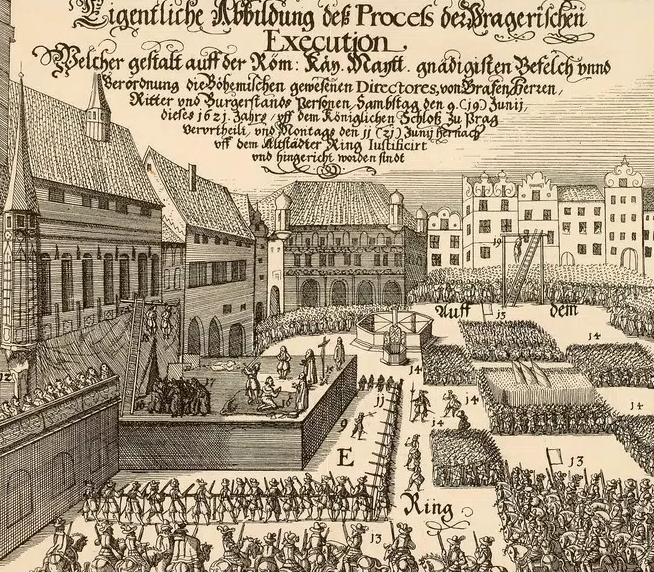 Coin minting licenses – consortium of Karl of Liechtenstein, Franz von Dietrichstein, Albrecht von Wallenstein and Adam Michna of Vacin – the so-called long coin (Jan de Witte and Jakub Baševi), currency devaluation and cheap purchases of confiscated aristocratic real estate. All this resulted in state bankruptcy
The Thirty Years' War and the Czech Lands

Albrecht of Wallenstein – foremost military leader during the Thirty Years' War

Skilled organiser and strategist, ensured the functioning of the imperial army and made himself rich after the end of the revolt. He created a comprehensive system of dominions – Duchy of Frýdlant, centre in Jičín, at the end of the 1620s acquired territory in Mecklenburg and Pomerania – Duke of Mecklenburg

In 1626 he defeated Protestant troops (General Mansfeld) at the Battle of Dessau Bridge

Edict of Restitution – 1629, return of conditions in the HRE to those before 1555, eventually repealed by Emperor Ferdinand II, in 1630 he also removed Wallenstein as commander.
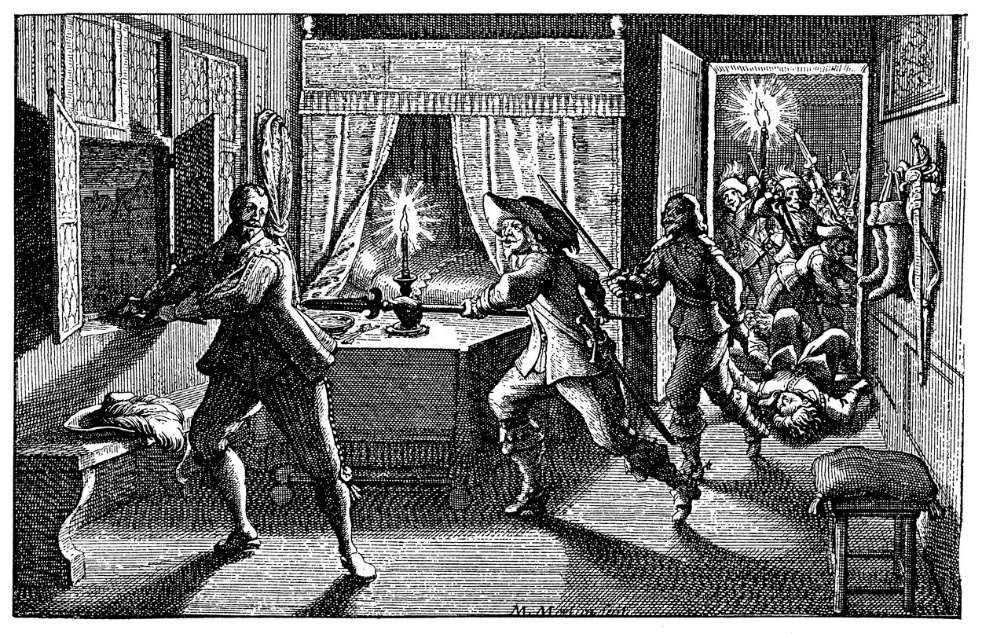 The Thirty Years' War and the Czech Lands

Swedish invasion (King Gustav Adolf II) and advance to the south of the German lands (occupation of Munich), Wallenstein called back – Battle of Lützen – November 1632, death of Gustav Adolf II

The ambitious Wallenstein suspected of treason – eventually assassinated in February 1634 in Cheb with the emperor's knowledge

The Swedish War significantly affected the territory of the Czech lands (Generals Torstersson, Banér, Wrangel, Königsmark), numerous areas were devastated – 1645, Battle of Jankov

Ferdinand III (1637–1657), attempts at peace negotiations, towards the end of the war (after 1644) another invasion of Swedish troops into Bohemia, fighting in Prague, occupation of Olomouc, siege of Brno
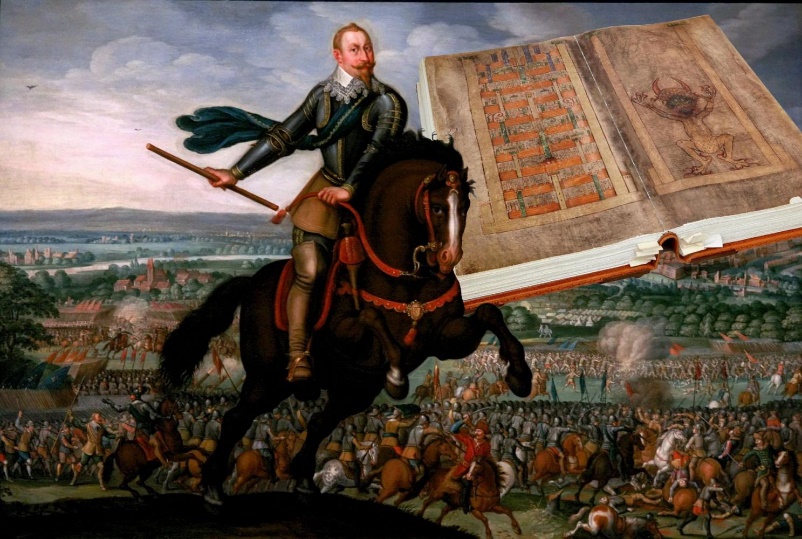 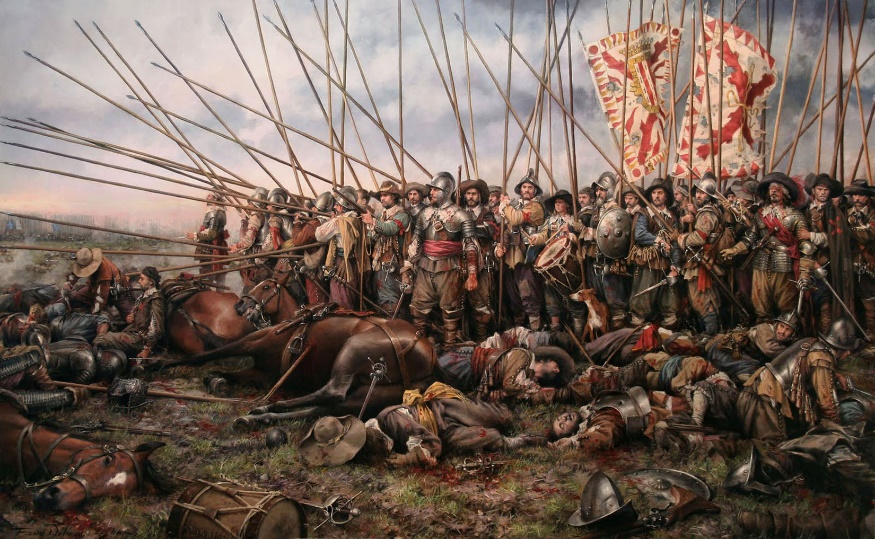 Czech Lands after the Thirty Years' War

The Czech lands suffered greatly during the Thirty Years' War

There were massive property transfers (confiscation, bankruptcy), population decline from about 2.6 million to 1.5 million (Bohemia and Moravia), devastation of agriculture and cities

Deterioration of the status of subjects, elements of serfdom, tax roll, land registries – inventory of agricultural land; tax reform (centralisation)

Leopold I (1657–1705) – capable ruler, trying to consolidate the monarchy and transform it into an absolutist state

1663 uprising in Hungary – George II Rákóczi, another uprising from Emeric Thököly (1680)

Conflict with Ottoman Empire and numerous clashes with France of Louis XIV on the territory of HRE

Václav Eusebius of Lobkowicz – Czech nobleman, coordination of the monarchy's foreign policy

1680 – Corvée Patent of Leopold I, designation of max 3 days a week of corvée labour, reaction to the peasant uprising of the same year, peasant uprisings were also a frequent phenomenon at the beginning of the 18th century (1713, 1717)

In 1683, the Turks besieged Vienna for the last time – King John III Sobieski of Poland and Kara Mustafa Pasha

Towards the end of the reign of Leopold I, the Habsburg monarchy enters into the War of the Spanish Succession – military leader and strategist Eugene of Savoy
Czech Lands at the Beginning of the 18th Century


Joseph I (1705–1711) – War of the Spanish Succession; another uprising in Hungary – Prince Francis II Rákoczi of Transylvania (peace in Szatmár)

Eugene of Savoy – the closest advisor to Joseph I, attempts to build a centralist state, mercantilism, the beginnings of the Enlightenment. Constitutio criminalis Josephina (1707) – The first comprehensive criminal code

Charles VI (1711–1740) – 1714 Peace of Utrecht with France (Philip of Anjou) and the acquisition of Naples along with Sardinia and the Spanish Netherlands

Continuing conflict with the Ottoman Empire – 1716–1718 and Treaty of Passarowitz and the acquisition of Belgrade, these territorial gains were de facto negated by the war in 1737–1739 

1718 – Establishment of the Ostend Company

Charles VI strives for the recognition of the Pragmatic Sanction – on the international level, the push to accept it led to the weakening of the monarchy (loss of Naples in 1735)

Reduction of the influence of the estates in the Czech lands – the Czech nobility

Strengthening the absolutist tendencies of the government of Charles VI
Czech Lands During the Reign of Maria Theresa

Maria Theresa (1740–1780) – Wars of the Austrian Succession (1740–1748 and 1756–1763)

Ineffectiveness of safeguards related to the Pragmatic Sanction. Invasion of Prussian Troops into Silesia – Frederick II Battle of Mollwitz (April 1741), Austrian army and command in poor condition

Maria Theresa seeks support in Hungary – strengthening their internal independence (Pressburg Assembly in June 1741)
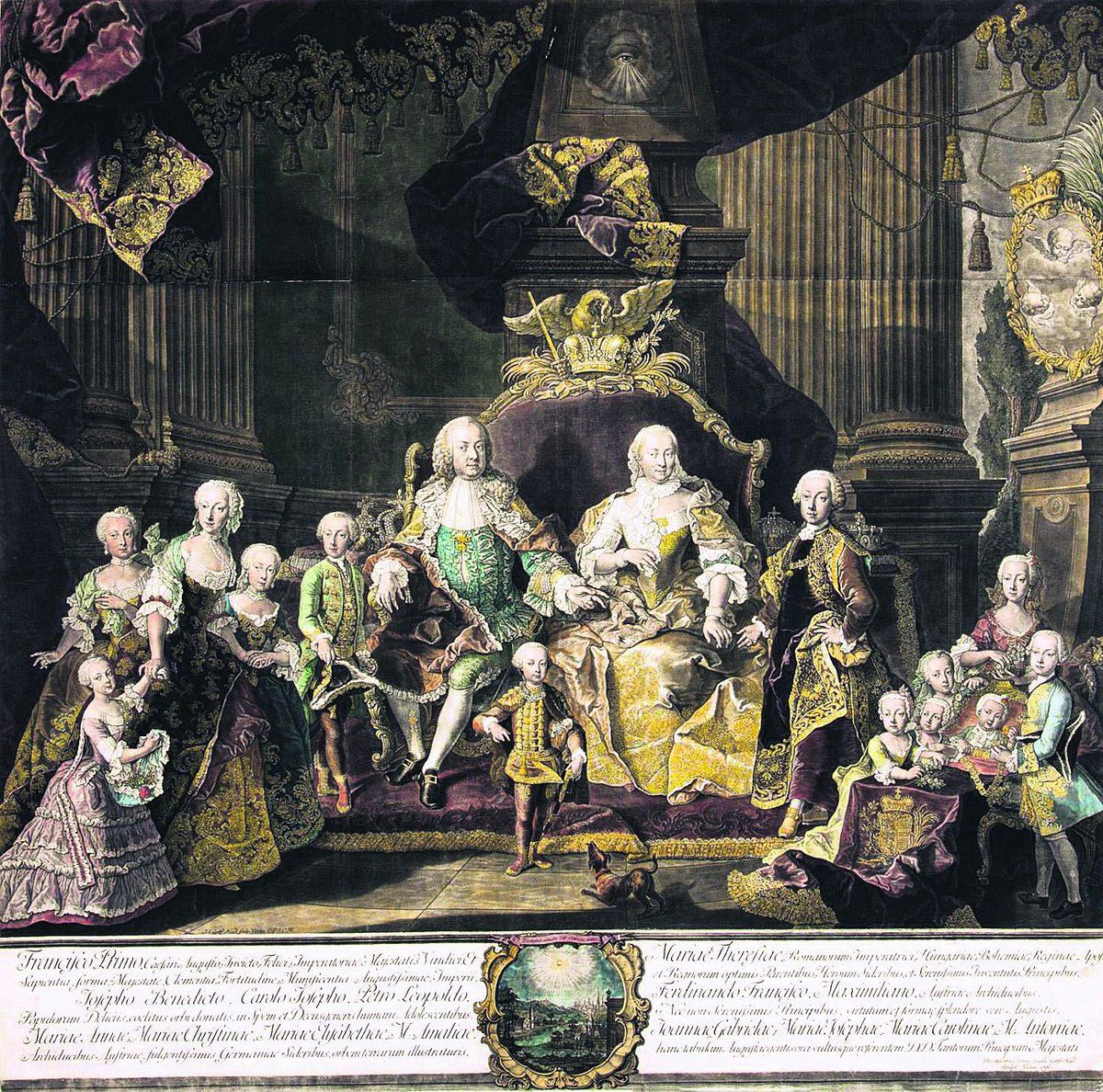 Czech Lands During the Reign of Maria Theresa

Franco-Bavarian-Saxon invasion and occupation of Prague, subsequent coronation of the Bavarian Elector Charles Albert as King of Bohemia (December 1741) – Charles VII

1742 – Wroclaw Preliminary Agreement (subsequently the Peace of Berlin) and the loss of most of Silesia

1745 – Election of Francis Stephen of Lorraine as Holy Roman Emperor, meanwhile the Peace of Dresden is signed between Prussia and Austria (Frederick II's commitment to back the election of Maria Theresa's husband Francis Stephen of Lorraine as Holy Roman Emperor)

1748– Peace Treaty in Aachen, de facto reaffirmation of the Peace of Berlin

Failure in the War of the Austrian Succession kicked off a number of internal reforms – attempts to streamline the functioning of the state, the army, the economy and to further strengthen centralisation
(Austrian) Silesia in the 18th Century
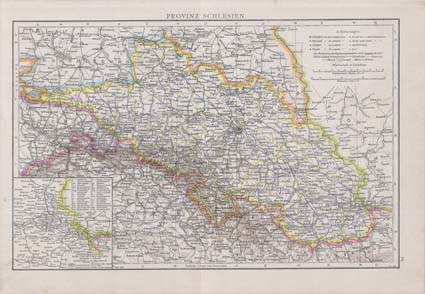 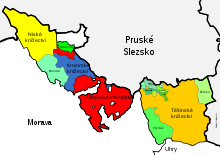 Enlightenment Reforms of Maria Theresa
and Centralisation of Administration

Directorium in Publicis et Cameralibus – closely connected with the figure of Friedrich Wilhelm von Haugwitz (1749), the Supreme Justice Office (Oberste Justizstelle) disrupted the constitutional unity of the Czech lands

Gradual lessening of the influence of estates and increased centralisation of the state, the emergence of a professional official apparatus (bureaucracy), introduction of German as a shared official language for the entire Austrian monarchy

Wenzel Anton of Kaunitz-Rietberg – new wave of reforms (turn of the 1750s and 60s), division of administration into four levels: 1. supreme administration; 2. high administration; 3. middle administration; 4. lower administration

Czech-Austrian court chancellery and separation of political and financial administration

Theresian Cadastre – census of land, houses and inhabitants, so-called raabisation (Franz Anton Raab) – partial freedom from corvée duties and selling of some aristocratic lands to farmers

Constitutio Criminalis Theresiana – 1768, contains leftovers from medieval law (torture)

1773, abolition of the Jesuit order

1775 – Corvée Patent of Maria Theresa
Development of Education in the Latter Half of the 18th Century

Administrative reforms of the latter half of the 18th century also affected the field of education

Gerard van Swieten – establishment of the Imperial Education Committee (central body of the monarchy in the field of education)

Efforts to promote the trend of nationalisation of schooling

General School Regulations (1774) with effect from 1775 for all countries of the Habsburg monarchy – introduction of compulsory (six-year) school attendance and gradual establishment of the school system (trivial, primary and normal schools – in larger cities with instruction in German)

Johann Ignaz Felbiger – fundamental influence on the formulation and publication of the General School Regulations (author of a syllabary published in both German and Czech)

He established school committees at the level of the individual countries of the monarchy, operating under their respective governorates.

Preparanda – preparatory courses for teachers (1-3 months)
End of Reign of Maria Theresa and Reign of Joseph II

Seven Years' War (1756–1763) – in Central Europe, this was de facto a continuation of the conflict of 1740–1748, however, the Austrian army was now able to resist the Prussians – Marshal Leopold Daun and General Ernst Gideon von Laudon (Battle of Cologne, Domašov). The war ended in 1763 with the Peace of Hubertsburg (status quo ante bellum)
 
Francis Stephen of Lorraine dies in 1765, and Joseph II automatically becomes the Holy Roman Emperor while simultaneously being established as co-ruler with Maria Theresa

Joseph II (1780–1790) builds on his mother's Enlightenment reform efforts – Enlightened absolutism – and implements numerous other reforms for the centralisation and bureaucratisation of the state

Patent of Toleration – 13 October 1781, freedom for non-Catholic denominations along with tolerance of the Jewish faith

Serfdom Patent – 1 November 1781, retaining the institution of servitude

Efforts to limit the influence of the church – the abolition of monasteries and reduction of the number of religious holidays, effort to subject the church to state supervision

The next phase of register reform (Josephine Cadastre) – inventory of land owned by subjects and aristocracy, the introduction of permanent surnames and the intensification of efforts to promote German as a unified official language